Law and Economics
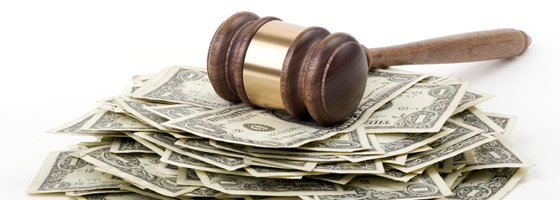 Criminal Law
How do we distinguish a crime from a civil action (such as a tort)?
Criminal Violations
The criminal intended to do the wrong (whereas some civil wrongs are accidental)
The harm done by the criminal was public as well as private
The plaintiff is the state, not a private individual
The plaintiff has a higher standard of proof in a criminal trial than in a civil suit
If the defendant is guilty, he or she will be punished
Criminal Intent
Act with caution = no liability
Act negligently = tort
Act recklessly (intentionally indifferent to the harm that could be caused) = tort with punitive damages
Intentionally cause harm = criminal
Harm was Public
How is a criminal action harmful 
to the public?
Harm to Public
May result in insecurity, or fear of repetition
May cause other actors to commit the same or similar crime

It is this harm to the public that justifies the government as the plaintiff
Harm to the Public
Why not rely on torts to 
handle these actions?
The Need for Criminal Laws
If civil suits cause the injurer to internalize the cost of crimes, then no criminal laws are necessary.  
However, not all wrongdoers are caught
Imagine stealing a $1000 TV set, and having a 50% chance of getting caught.  Your expected cost is $500.  But the TV is worth $1000, so you’re better off stealing the TV every time, and getting caught half the time, in the absence of criminal law.
The Need for Criminal Laws
There are victimless crimes
What are some examples of these?
In these cases, there is harm to the public (or there should be, if it is criminalized)

There are inchoate crimes (things that are dangerous but have no victim or third party)
What are some examples of these?
In these cases, there is harm to the public, such as inspiring fear in others and the risk that the bad actor will try again (and succeed)
[Speaker Notes: Counterfeiting money; drug use; maybe prostitution.  

Trying to shoot someone and missing.  Trying to rob a bank and not getting away with it.]
Standard of Proof
Higher standard of proof in criminal case. 
Preponderance of the evidence, versus 
Beyond a reasonable doubt.  

Why the higher standard?
Standard of Proof
Convicting an innocent person seems worse than failing to convict a guilty person
Prosecution has full resources of the state.  The higher standard reduces the advantage
Citizens may need protection from overzealous prosecutors that seek personal advantage or seek to promote improper governmental interests
Punishment
Explain how punishment differs in 
civil law versus criminal law?
Punishment
Compensation to restore welfare of the victim versus,
Punishment to make injurer worse without directly benefiting the victim.  
Torts thus seeks to make the injured indifferent between the injury and the compensation
Criminal law focuses on making the injurer prefer not having caused the injury to causing the injury and paying
Punishment
So how does this work when a thief breaks a window ($100) to steal a radio (worth $75).  Under torts?  Under criminal law?

What is the purpose of punishment under the criminal law system?
Punishment
To punish the wrongdoer
To provide justice for the wronged
To deter others

Economics focuses on deterrence

Why is the criminal law approach a good thing, at least sometimes?
Punishment
Perfect compensation is sometimes impossible – the loss of a leg, or a child.  
In these cases, it would be better if the harm did not occur.  
The concept of indifference is difficult to apply to crimes like assault.   Thus, criminal law focuses on deterrence.  
Additionally, sometimes it is hard to prove perfect compensation.  Presumably there actually is, for some people, a dollar amount that makes a person indifferent to losing an arm or a leg.  
But how to prove this?  There is no market to see the going rate for this.  And the victim could testify, but may answer by exaggerating or may not know the real number.  
This is known as a “problem of preference revelation”.
Punishment
What types of punishments are there?
Punishment
Prison, probation, monetary fines.  
Forced labor may occur in some jurisdictions, along with beatings, mutilations, or execution.  
Capital punishment: prohibited in EU; prohibited in Turkey (for now); China has it; US has it in many states.
Deterrence
How is crime deterred?
Deterrence
By making the cost of the crime higher than the benefits.  

How do criminals compute the cost of a crime?
Deterrence
Probability of Getting Caught X
Severity of Punishment
E.g., the 50% chance of getting caught and a $100 fine.  The cost of the crime is $50.  
If the benefit of committing the crime is more than $50, commit the crime!  
The benefit can be economic or non-economic (e.g., satisfaction from the criminal act).  So too can the cost (e.g., prison time).
[Speaker Notes: Deterrence is probability X severity.  Show how this works with an example using simple numbers: e.g., 50% probability X 100 fine.  If the benefit is greater than $50, they will steal the TV or whatever is at issue.  If the benefit $50 or less, they won’t do it.  So that is deterrence.  

But that doesn’t tell us the right combination of probability or severity for the government.  To find this combination, we have to do that which is most efficient, and, in all cases, we have use deterrence which costs the state less than $50 (as discussed later in class, costs include not just the cost of deterrence but the costs of any crimes that are not deterred; e.g., half the crimes at 50% deterrence).  Otherwise, we might as well allow the crime to happen.  

So, we can assume that there are costs associated with deterrence, such as hiring new police officers, new judges, building new jails, etc.  Whatever costs are least so far as deterrence is the right approach, economically speaking.  

But note, finally, that we may not be able to entirely deter some crimes from happening.  Sometimes the cost of the crime is too low, or the cost to prevent the crime is too high.  In this case, we may have a benefit of $50 for something, but only be able to cause $25 of deterrence.  That would be the case if deterrence were very expensive to the state, and that $25 of deterrence to the criminal actually cost the state $100.  This might occur if, for instance, it is very hard to catch people committing the crime at issue (maybe cyber crime, for instance), or if the legal system is very slow and expensive (with lots of rights for appeal, very expensive prisons, etc).

If we are able to make the cost exceed the benefit, then all things being equal, we prefer increasing the probability of getting caught to the severity.  But, as we will see, this is harder than raising the severity.]
When Does a Criminal Commit the Crime: Premeditation
A premeditated actor: someone who carefully determines the means to achieve illegal ends, without restraint by guilt or internalized morality.

At what point is it worth committing the crime?
[Speaker Notes: Not to be confused with rational actors, which we talk about later.  The point for our purposes is that a fully rational criminal (maybe a career criminal, for example) acts with premeditation, and calculates how to make crime pay.  See next slide for this analysis.]
The Fraud Triangle
There are three things that cause crime: opportunity, pressure and rationalization.  The criminal justice system focuses most on opportunity.  Crime pays when there is little probability of getting caught, such as small scale embezzlement.  This creates an opportunity.
Premeditated Actors
We assume that the more serious the crime, the greater the payout to wrongdoer  (more benefit); and,
The more severe the crime, the more severe the punishment (less opportunity)  
The more serious the crime, the more likely to get caught (less opportunity)
More efforts are made to detect, prosecute and convict.
Thus, it is more beneficial to steal $1 million than $100, but it is more serious, too both as to probability and seriousness.
[Speaker Notes: Go through these points, and end with ‘so now we have to determine the optimal point to engage in the crime’.]
Opportunity
The rational criminal embezzles at the point where the difference between the expected punishment and the payoff is greatest.  
As probability of getting caught increases (with punishment staying the same), the payoff to the criminal falls (figure 12.4, page 466) and crime falls.

Crime also pays when the criminal suffers little from the punishment.  
When might this happen?
[Speaker Notes: When might this happen? – wealthy person is fined; someone not afraid of jail is imprisoned. Or the benefit exceeds the harm.  

I struggled to maintain continuity while explaining this point.  Again, if I have made all of the points in 21 by this point, I think it will be easier.  Then, I say that they are looking for a gap.  Okay, it is not worth stealing a $50 TV.  But what about a $500 tv?  Maybe there’s only a $300 cost for this (show probability of getting caught increasing, maybe a little bit).  What about a $5,000 TV?  Now maybe there’s a $10,000 cost (show probability and severity increasing).  Steal the $300 TV.  

And society might be okay with this, because we’re still deterring the most serious crimes, and we may not have the resources to fight the lower level crimes.  This leads to the next slides.]
Rational Crime and Public Policy
The lower the probability of being caught, the greater the punishment must be to deter.  
This is known as the first law of deterrence.  
How do we increase probability?  
How do we increase severity?
Probability and Severity
Invest in police, prosecutors and judges.  
Increase severity of punishment (fines and incarceration; shaming) 

Which is easier?
Severity
Increasing severity of punishment is easier.

However, it costs money to imprison people.
Fines versus Incarceration
Table 12.1 (page 477) shows that typically, increasing probability is more costly than increasing punishment.  This is especially true where the punishment is a fine.  
Why is incarceration so expensive?
Incarceration
In the U.S., it costs $40,000 per year per inmate
Opportunity costs: you may have imprisoned someone that would not commit new crime
Especially true with lengthy prison sentences that leave the old and weak in prison
Benefits: No crimes committed while in prison
Fines
Thus, we typically prefer increasing punishment, and doing it through fines.  
Fines are cheap to administer and collect, and typically profit the state.  
Assuming that a fine is high enough to have equal deterrence to incarceration, what are still some drawbacks to using fines?
Fines
Inability to pay fines results as a constraint on this option.  
The optimal combination of fines and incarceration includes the maximum fine that the criminal can pay: e.g., pay all that you can in fines, and use that to offset jail time.  
This however varies from person to person
Options include: set up fines as a percentage of wealth.  E.g., you commit embezzlement over XX dollars, and you pay a fine worth XX percent of your net worth.  
Use levies on your salary going forward 
This is nearly what is done in many European countries, wherein there is a fixed fine followed by a day fine scaled to the offender’s income.
What is the Right Amount of Deterrence?
Right Amount of Deterrence
The amount of deterrence which minimizes social costs of crime
Social costs include: the cost from the crime; and the cost of deterrence
What are some costs from the crime?
[Speaker Notes: Social costs: this is the idea of cost of crime – cost of deterrence (discussed in slide 21).  If we fully deter, we have just the cost of deterrence.  If we deter 50%, we have 50% of the cost of the crime + deterrence.  If we never deter, we have 100% of the crime and shouldn’t have deterrence, since we’re not deterring anyway.]
Costs of a Crime
The harm to society and the victim
But also, the opportunity cost for the criminal, that is, whatever he/she would have otherwise done.  
If an accountant embezzles, he/she is not auditing books.  That is a cost of the crime
If an accountant goes to jail, he/she is not auditing books.  That too is a cost.
This means that we can’t increase penalties to extreme levels, even though the direct costs may be minimal (especially if the penalty is execution).
Socially Optimal Deterrence
Socially optimal deterrence is the point where the marginal social cost of reducing crime equals the marginal social benefit. 
Thus, the more efficiently we can reduce crime, the more crime it is rational to eliminate through deterrence (punishment + probability)
The marginal cost is affected by: 
The impact on potential criminals 
The costs of increasing probability and severity
Socially Optimal Deterrence
This optimal level overlooks a few extraneous things:
Let’s say the penalty for embezzlement is death.  In this case, the embezzler has an incentive to kill anybody that discovers his/her actions, because the penalty will be no worse.  
This is what we see in some societies, such as Saudi Arabia, that give life sentences for things like drug distribution.
This doesn’t answer the question as to whether harsh penalties for purposes of deterring others, rather than punishing, is morally fair.  
Wealth to fight charges  
The wealthier one is, the less probable he or she is to be convicted.  
Racism
Police may focus more on low-income or ethnic minority neighborhoods, thereby catching more (increasing probability of getting caught); or, judges may treat these people more severely.  
This may result in other neighborhoods calculating a lower chance of getting caught or of getting severely punished.
And last, we are assuming that actors are rational.
Rational Crime and Public Policy
We ask: How much do crime rates respond to increases in expected punishment (probability and severity)?  
This is the elasticity of the supply of crime.   
If it is elastic, it is responsive  
If inelastic, it is not responsive, and expected punishment is less important than other factors (such as employment rates, quality of schooling, drug addiction)
Rational Actors
We assume elasticity so far as rational actors, but the less rational, the less elastic.  


What is a rational actor?
[Speaker Notes: We’ve been assuming this whole time that people sit down and make these rational calculations about cost and benefit of their crimes, and seek to commit only those crimes which pay.  What’s the problem with this?  Not everyone is rational.]
Rational Actor
To be elastic, actors must be:
Perfectly rational and informed (knowing the costs, benefits and probabilities associated with the crime; 
They must be risk-neutral (not risk seeking, as criminals may be, and not risk averse, as most people are); and ,
We must assume that all the costs and benefits are monetary (as opposed to disapproval of society, and prestige amongst criminals).
Spontaneous Actors
Note: A spontaneous actor is not necessarily an irrational actor.  
Spontaneous actors may still follow the economic model, because, even in the moment of committing the crime, they may process the known risks and rewards.  

So, what is an irrational actor?
Irrational Actors
Crimes committed from lapses or temporary aberrations in behavior.  
This is an act of imprudence whereby unreasonably little weight is given to future events. 
Are all discounts on future events irrational?
The greater the discount on future events, the more likely to commit the crime given the same level of severity or probability of punishment.  
Once the discount rate is great enough that the future harm is exceeded by the immediate benefit, the crime occurs.  
This is shown in figure 12.6 (page 471), and is known as the tipping point.
Irrational Actors
Emotions are most volatile in young people and result in discounts on future events; 
Thus, young people commit are the least deterred, and, therefore,
For instance, young people do not commit fewer crimes in America when they turn 18 (and penalties increase)
Young people commit disproportionately more crimes.
Irrational Actors and Deterrence
The amount of deterrence is dependent on the amount of discount of future events.  Unless the consequences in the future are 100% discounted, there is some amount of deterrence.  
Therefore, for all but the most extreme, increasing penalties even more would have a deterrent effect
But is there a better way to deter than by increasing penalties?
Deterrence
Increasing probability and immediacy of punishment may be more effective than making the punishment more severe.  
Why?  
Because they are thinking about now. 
By contrast, severe punishment that is uncertain and remote may deter adults (and rational thinkers)
How to increase the probability AND immediacy of punishment?
Probability and Immediacy
Identify the types of crimes committed by youth (maybe assaults, crimes of a sexual nature, grand theft auto, etc) and focus on having police present in the places where these crimes happen 
Focus less on prisons and more on police funding
Identify the types of crimes committed by adults (white collar crime, not paying child support, child abuse) and ensure the penalties are severe.
The Implications of Irrational Thinking
This provides justification for the punishment or control of certain drugs.  Why?  
Because drugs enhance mood variability and results in excessive discount of future consequences.  
This also compels improvement of social conditions: where one is employed, presumably emotions are more stable than where one is not (and thus feels helpless, angry, etc).
Thus, providing jobs, and the education to get jobs is essential. 
Economic implications for the individual wrongdoer and recidivism
In China, there is a big concern about the male to female ratio of 120:100.  
Where men are unmarried they may feel angry or frustrated, resulting in greater mood swings.
[Speaker Notes: Note that all crime is local: so, it is not just improving the economy, but improving the local economy.  We act in accordance with our surroundings.  This, the author explains, is why black rates of crime are so much higher than whites: they are more likely to come from broken families and live in conditions of poverty.
	Additionally, economic conditions for the wrongdoer personal leads to recidivism.  In the us, it’s common knowledge that ex-cons are virtually unemployable.  Thus, they are more unstable emotionally, but they also get more value from economic crimes.  Why? They have no other alternative, and thus benefit more.  That is, if you make $9 a day, and can steal for $10, it is worth less than if you make $1 per day and can steal for $10.]
Insanity
Where all rationality is lost, a person is insane.  
For some (but not all) insane people, no level of punishment or probability is effective. Thus, we have insanity as a defense against criminal charges.  
In the US, this follow the M’Naughten rule: 
An actor is insane who does not know the difference between right and wrong.  
A criminal knows the difference and makes the wrong choice.
[Speaker Notes: Thus, we could say that allowing the insane to use this as a defense (and avoid jail) may cause some crimes to occur that would otherwise be deterred.  However, this is okay, because there is no intent if you are insane, which we talked about at the very beginning of class.]
Discussion Question
We gave several reasons for having criminal punishments instead of tort liability. What are they? Give a concrete example illustrating each reason.
Discussion Question
Identify the costs of the harm caused by murder?
[Speaker Notes: Costs to the victim of course.  What costs to society?  Fear, perhaps perceived opportunity by other murderers.]
Discussion Question
Compare the economic goals of criminal law and tort law.
Discussion Question
Assume the marginal cost to catch criminals declines.  For example, the police force acquires computers that allow it to better organize its records.  How would the optimal level of deterrence change?
[Speaker Notes: It would increase.  This is shown by D**, page 476.]
Discussion Question
Conversely, what if criminals suddenly got much smarter and were harder to catch.  How would the optimal level of deterrence change in this situation?
[Speaker Notes: It would decrease, because it would be more costly to catch criminals and so optimal amount of deterrence would decrease.]
Discussion Question
How might full employment reduce the cost of deterring crime?
[Speaker Notes: Less emotional variation, and thus less discounting of the future.]
Discussion Question
Argue for (against) punishing drug users?
[Speaker Notes: Against: it is victimless, and they are choosing to do it. And what about alcohol? That is not punished.   Additionally, there are many costs in fighting drug use ($88 billion in the US per year). For: it is not victimless, in that, in the aggregate, those on drugs are more likely to commit crimes and less likely to hold jobs and be productive members of society.]
Discussion Question
If we accept that drug use has harms to society, is it better to imprison drug users, or attempt to rehabilitate them?
[Speaker Notes: Note that we could also legalize drugs and make it dramatically more expensive, so that fewer are able to buy the drug.  In the UK, addicts are able to buy drugs cheap (on the assumption they will do anything to get the drugs) and everyone else has to pay exceptionally high prices to get drugs.  Note also that the majority imprisoned for drug use in the US are young black men.]
Discussion Question
Jim is convicted of assault for striking and breaking the nose of Joe.  If either option will equally deter future crime, should the judge impose a fine as punishment, or a short jail sentence?
Questions?